КАК ЗВЕРУШКИ ГОТОВИЛИСЬ К ПРАЗДНИКУ
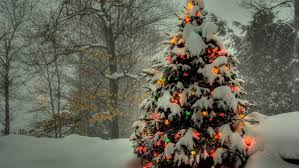 ЗАЯЦ - КУЯН
ЗАЯЦ ПРИНЕС КРАСНЫЙ ШАРИК
ВОЛК-БҮРЕ
ВОЛК ПРИНЕС СИНИЙ ШАРИК
ЛИСА - ТӨЛКЕ
ЛИСА ПРИНЕСЛА ЗЕЛЕНЫЕ ШАРИКИ
ВОТ КАКАЯ КРАСИВАЯ ЕЛОЧКА У ЗВЕРУШЕК В ЛЕСУ